Außenhandel
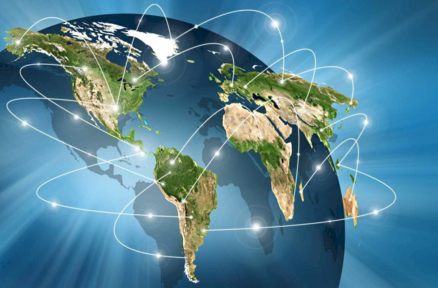 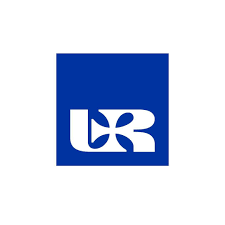 Bearbeitet von Katarzyna Kikta 
112301, BWL, UR, GFiR
2021/2022
Präsentationsplan
Außenhandel "was ist das?„
Wie unterscheidet sich der Außenhandel vom Binnenhandel?
Die Arten des Außenhandels.
Die größten Importeure und Exporteure der Welt
Deutschland - der Außenhandel, die größten Handelspartner, exportierte Waren.
Außenhandel Das ist der Export, Import und Transithandel von materiellen und immateriellen Gütern, Dienstleistungen und Kapital sowie deren Abwicklung. Pendant ist der Binnenhandel.
Wie unterscheidet sich der Außenhandel vom Binnenhandel?- Außenhandel ist Handel, den wir im Ausland betreiben.-Der Außenhandel ist mit höheren Kosten verbunden.
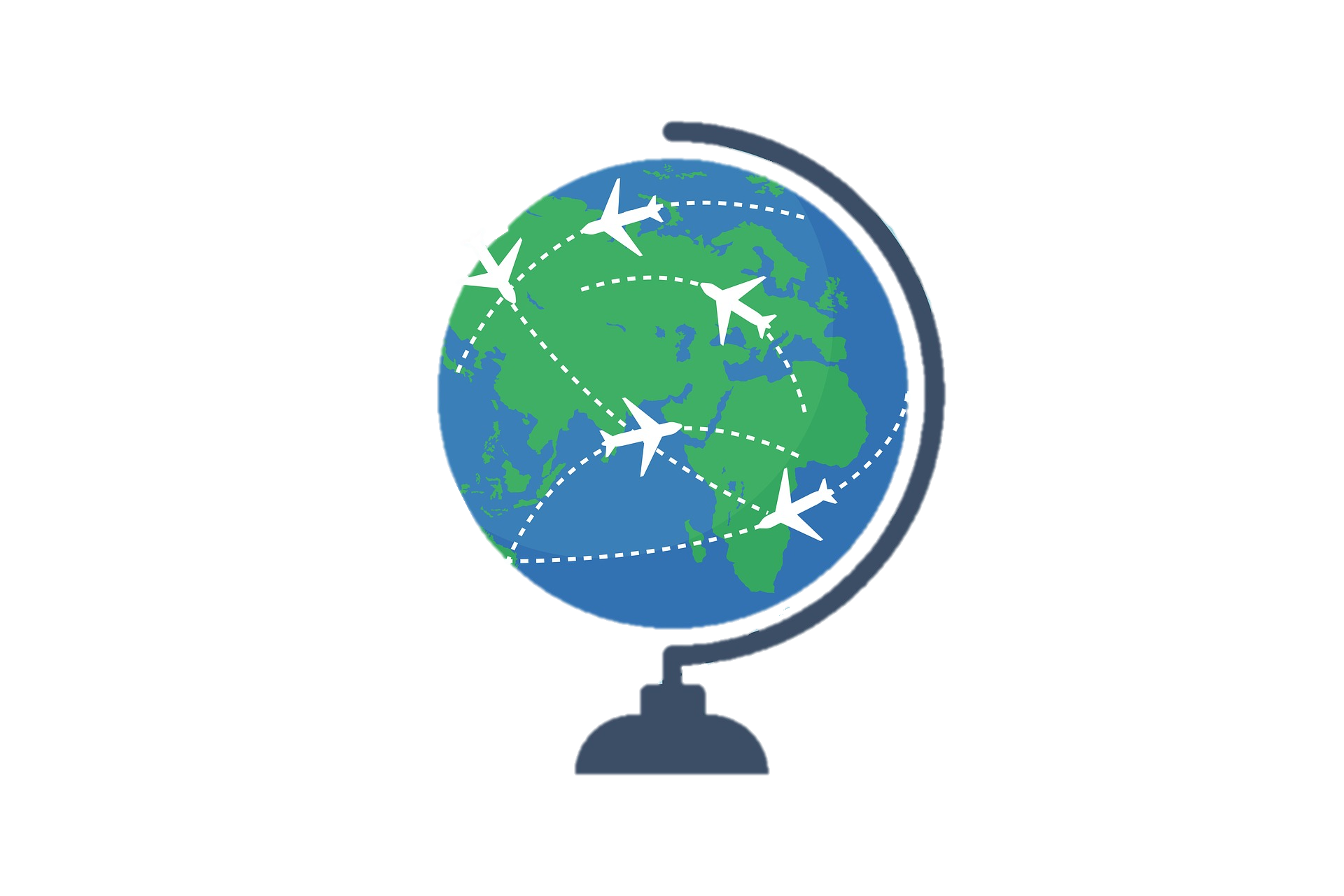 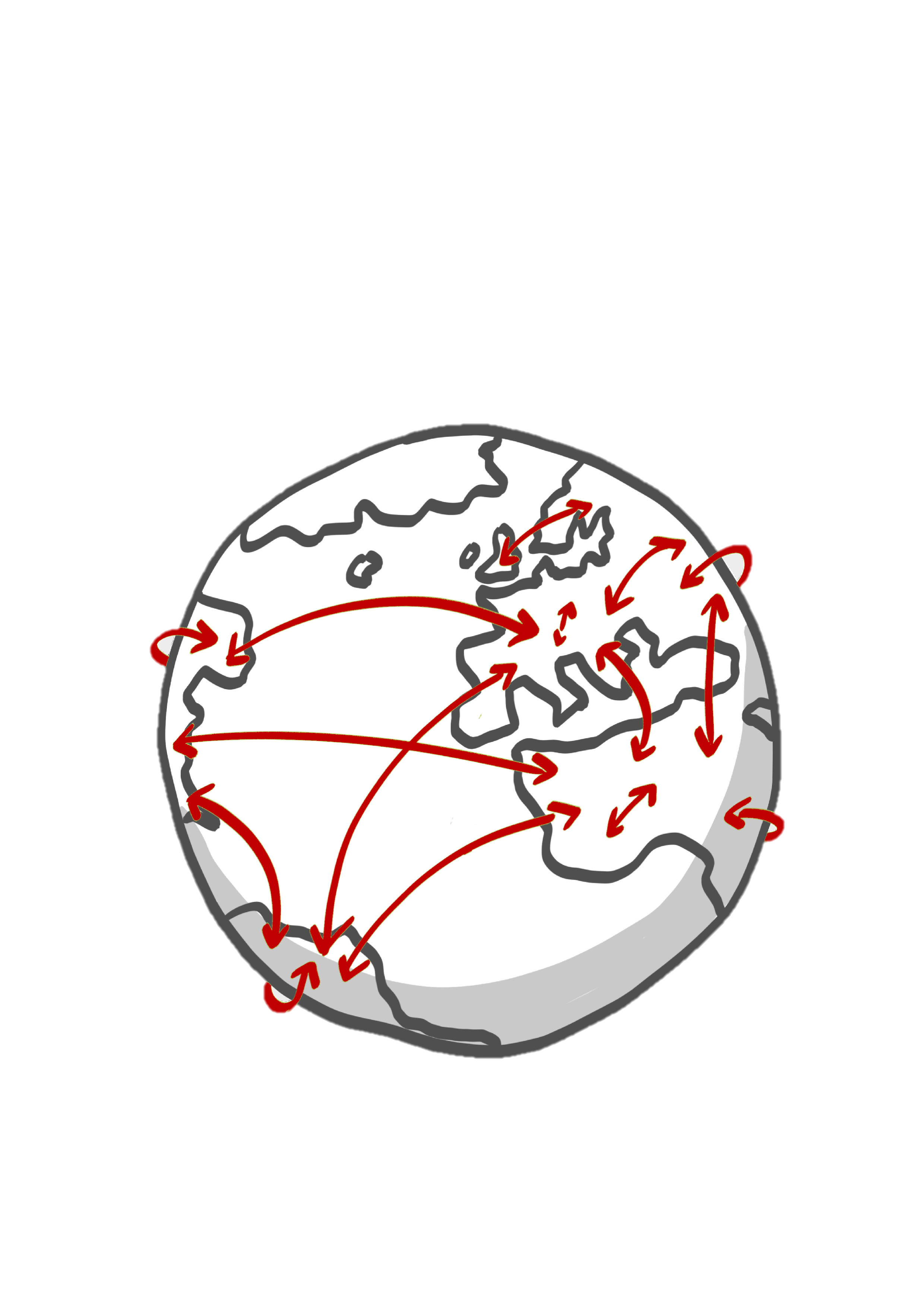 Arten des Außenhandels:
Der intraregionale Außenhandel,
Der interregionale Außenhandel,
Intersektoraler Außenhandel,
Intrasektoralen Außenhandel.
Die zehn größten Importnationen weltweit:
Die zehn größten Exportnationen weltweit:
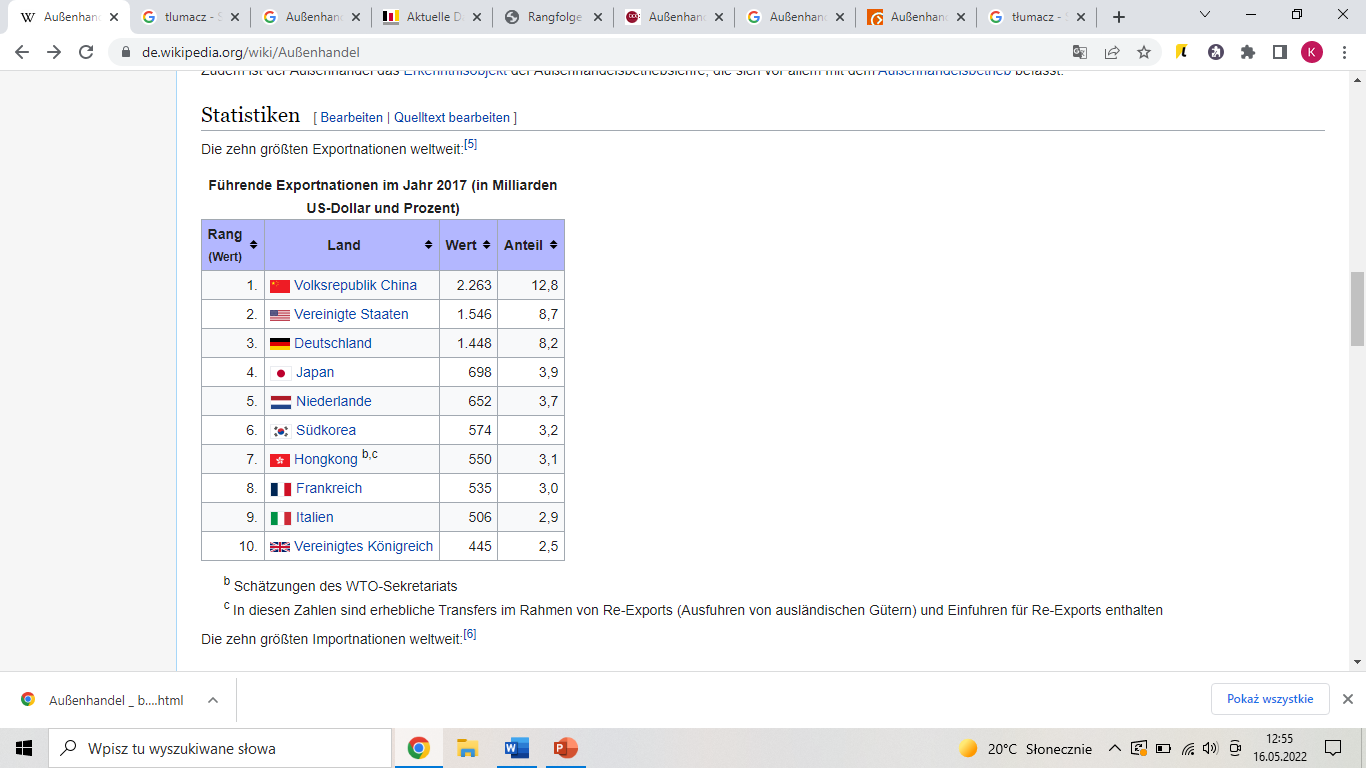 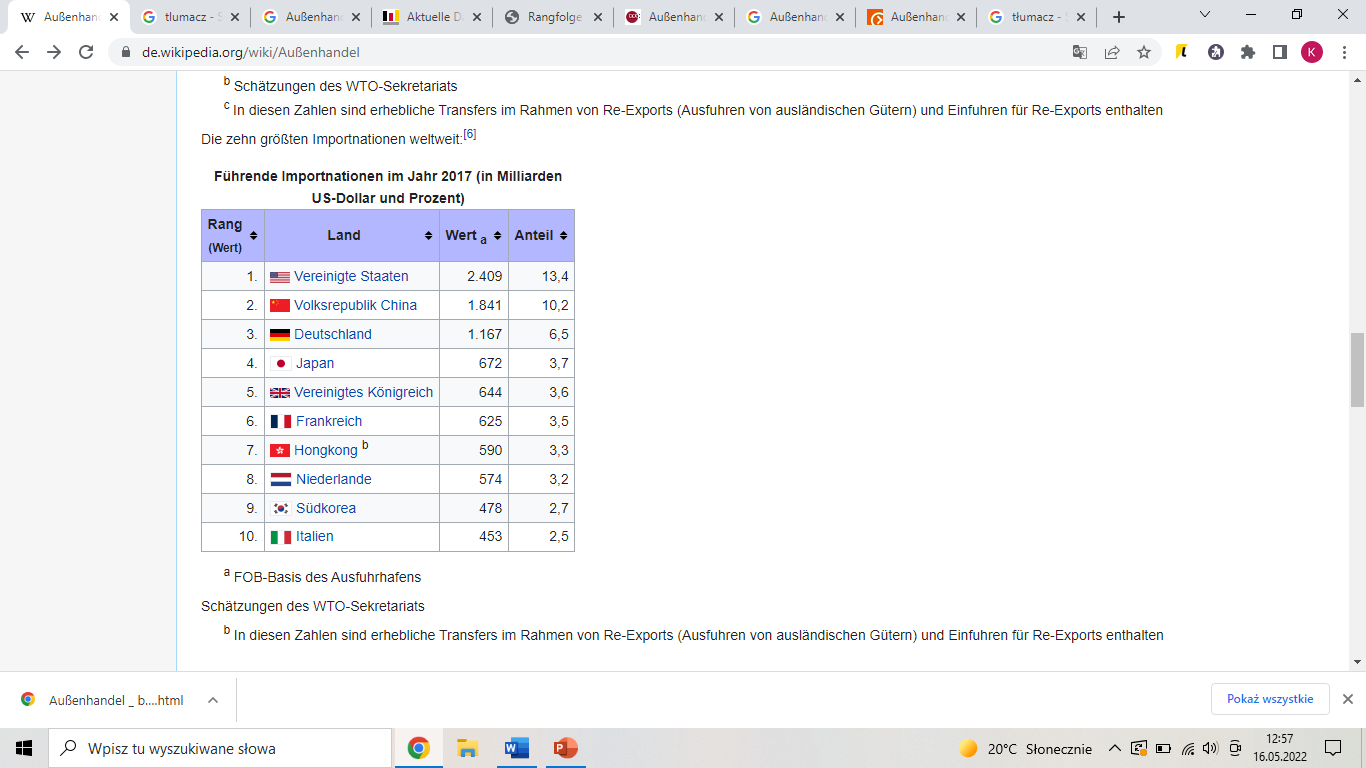 Der Außenhandel  in Deutschland
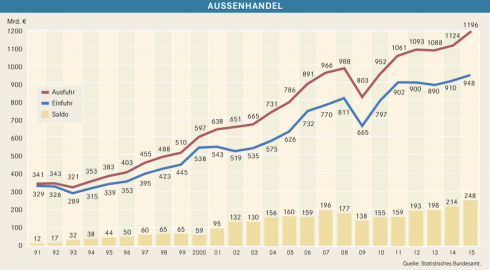 Die größten Handelspartner Deutschland 2021 
(in Miliarden EUR):
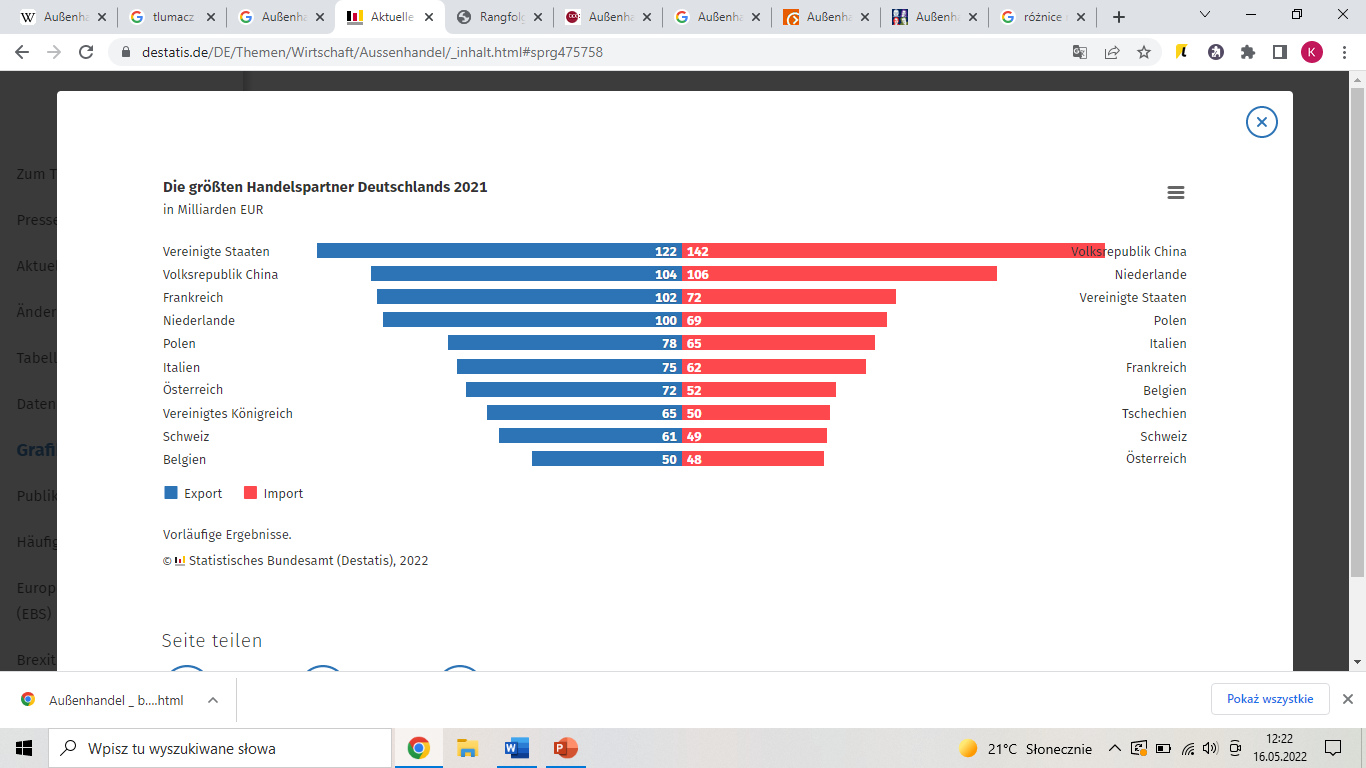 Die wichtigsten deutschen Handelswaren.
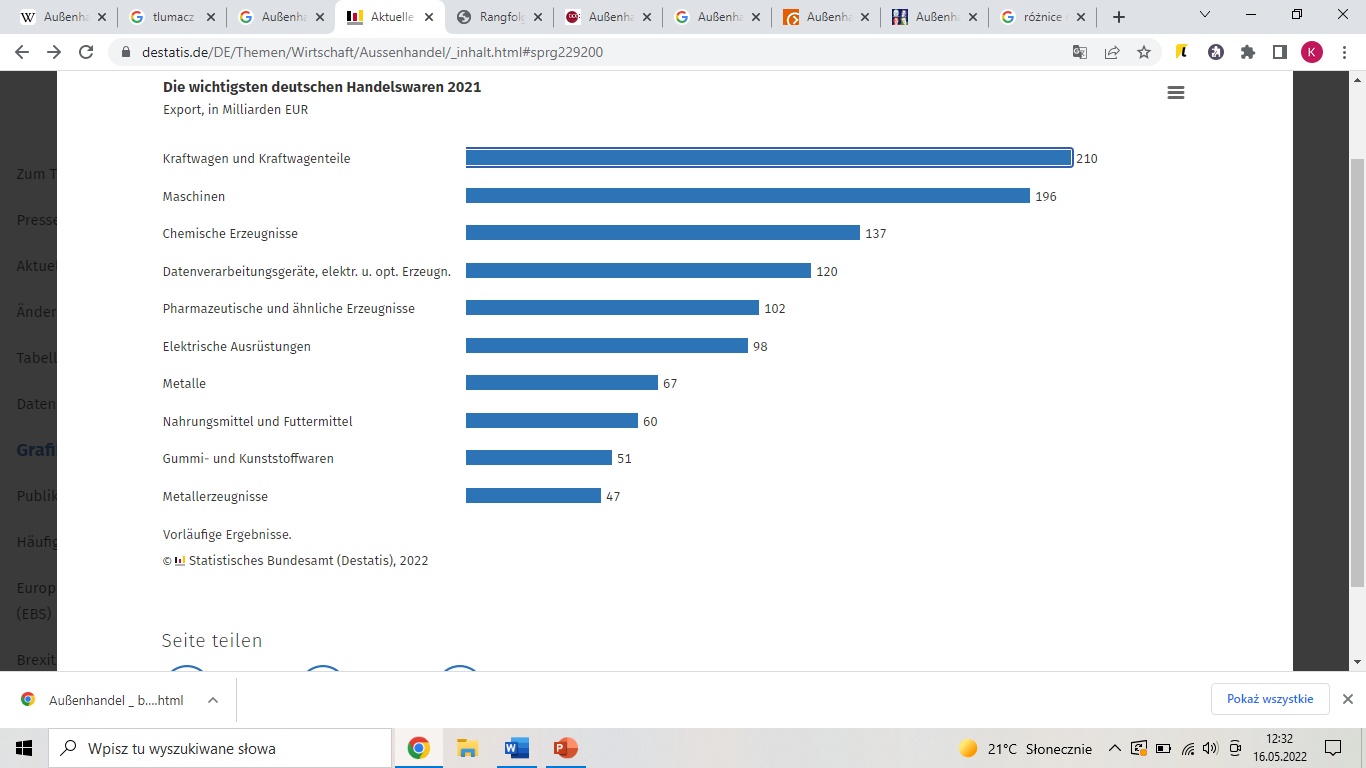 Wörterbuch
Die Quellen:
https://de.wikipedia.org/wiki/Au%C3%9Fenhandel
https://www.destatis.de/DE/Themen/Wirtschaft/Aussenhandel/_inhalt.html#sprg486128
https://www.bpb.de/kurz-knapp/lexika/lexikon-der-wirtschaft/18746/aussenhandel/
https://aws.ibw.at/offers/265
https://www.i-tms.de/compliance-im-aussenhandel-2/
Das Rebus:
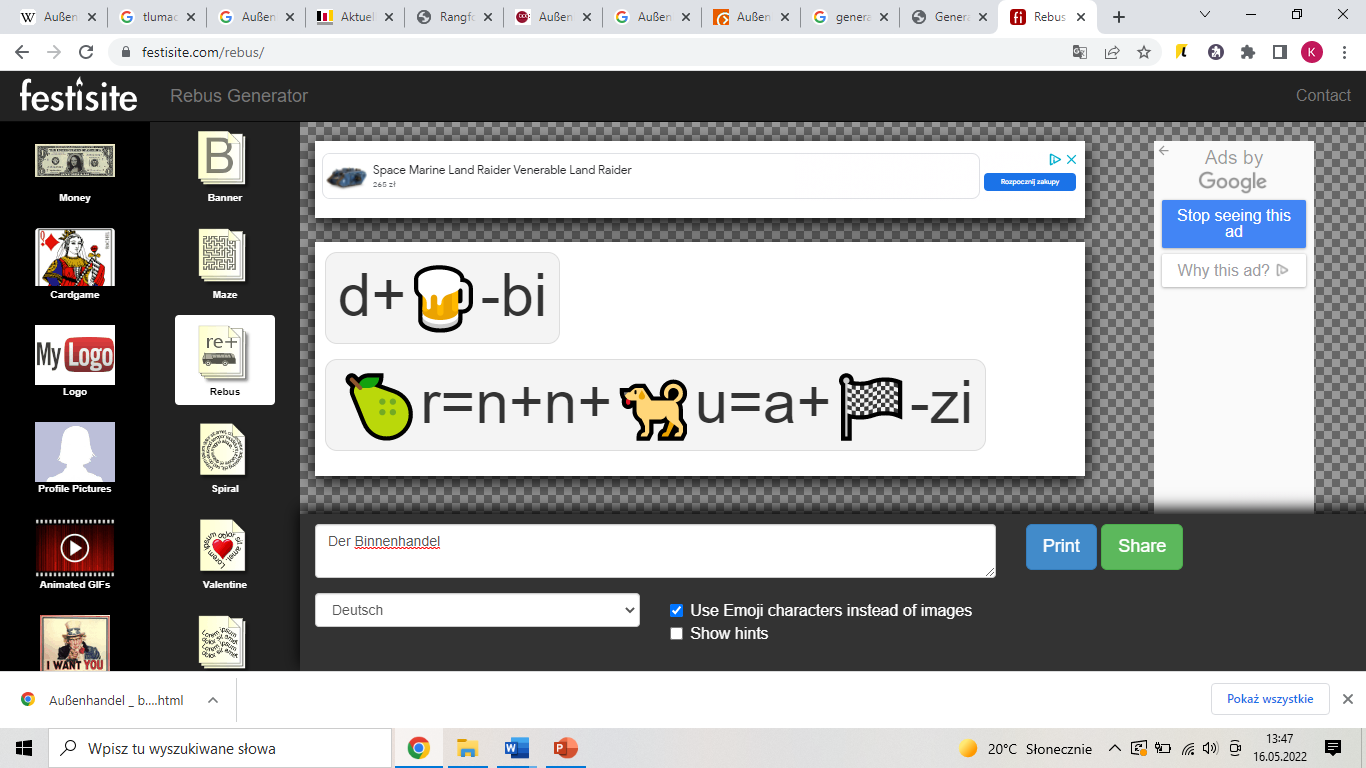 bier
birne
hund
ziel
Der Binnenhandel 
Vielen Dank für Ihre Aufmerksamkeit!
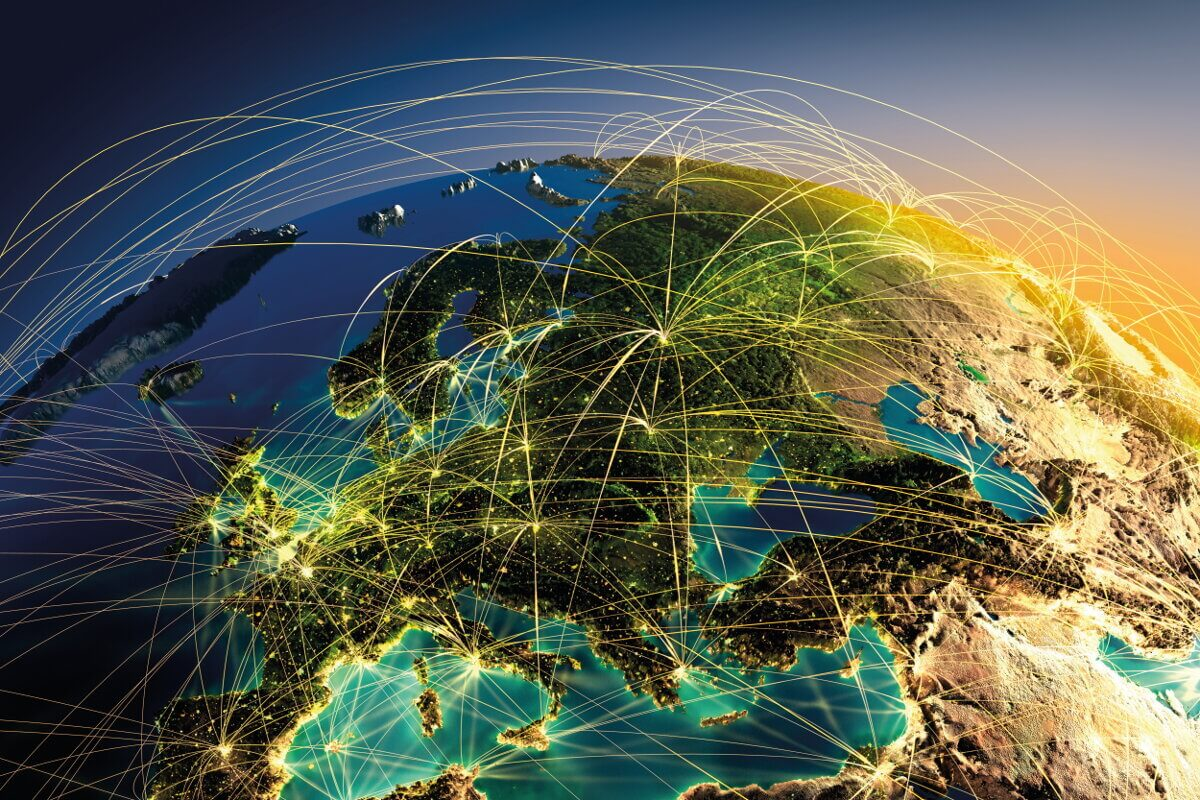 Katarzyna Kikta